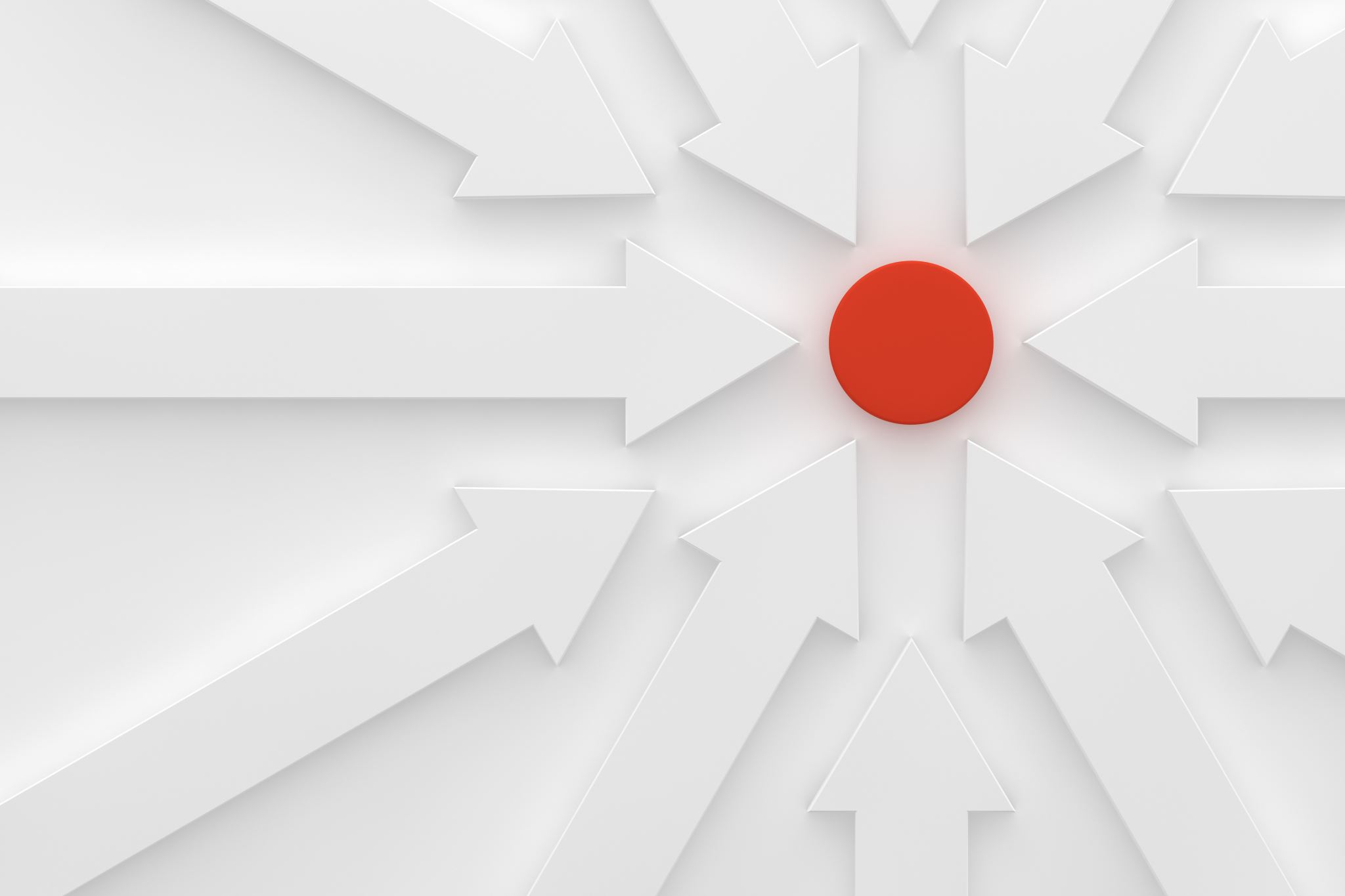 Vize, Mise, SMART cíle - procvičování
MKMSP
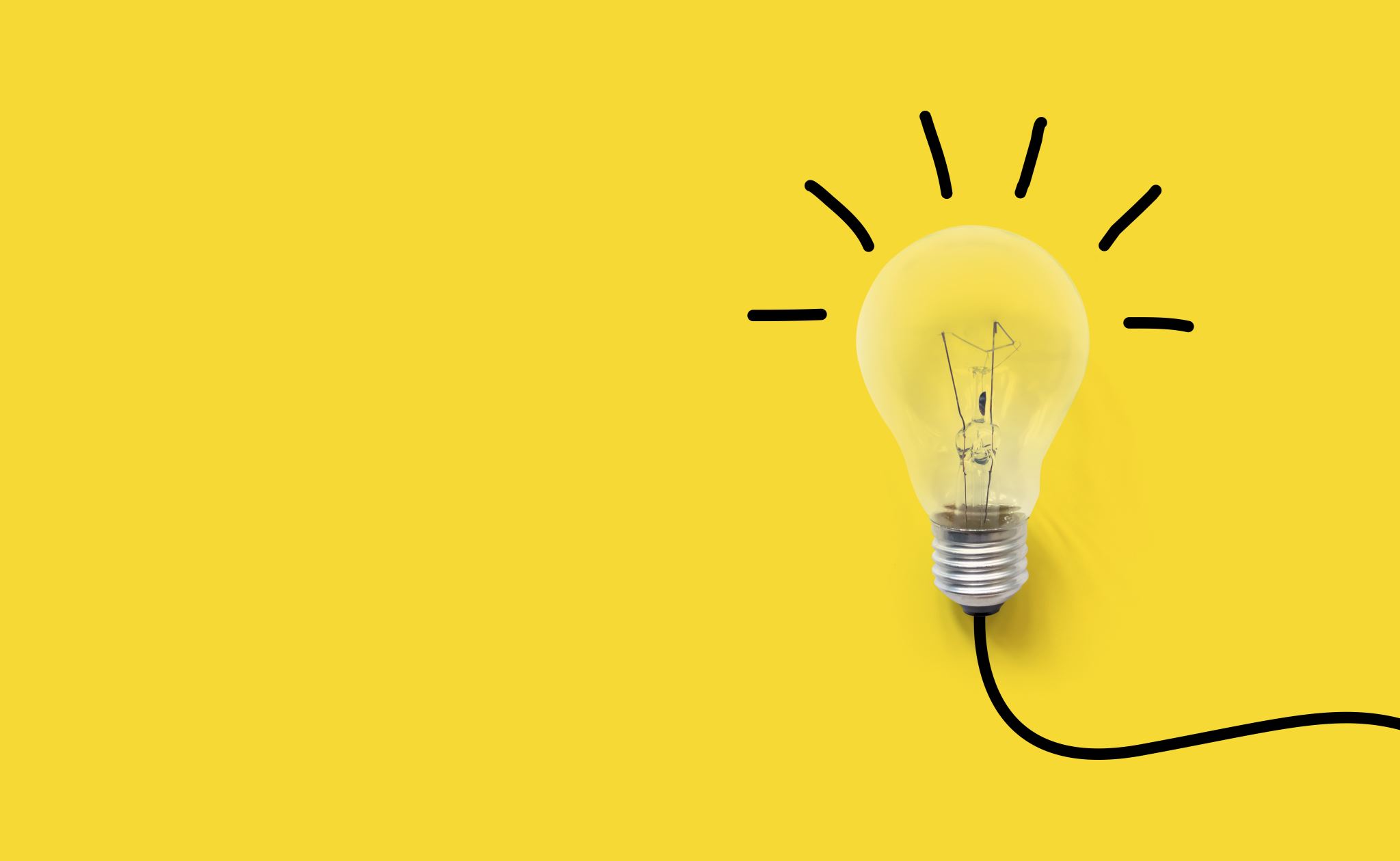 Vyjádření mise
Poslání, sdělení, na koho se organizace zaměřuje a jakou hodnotu pro něj vytváří (carpenter et al., 2010). Vyskytuje-li se ve spojení s vizí, konkretizuje způsob, jak jí dosáhnout. 
K naplnění mise by měly směřovat každodenní aktivity
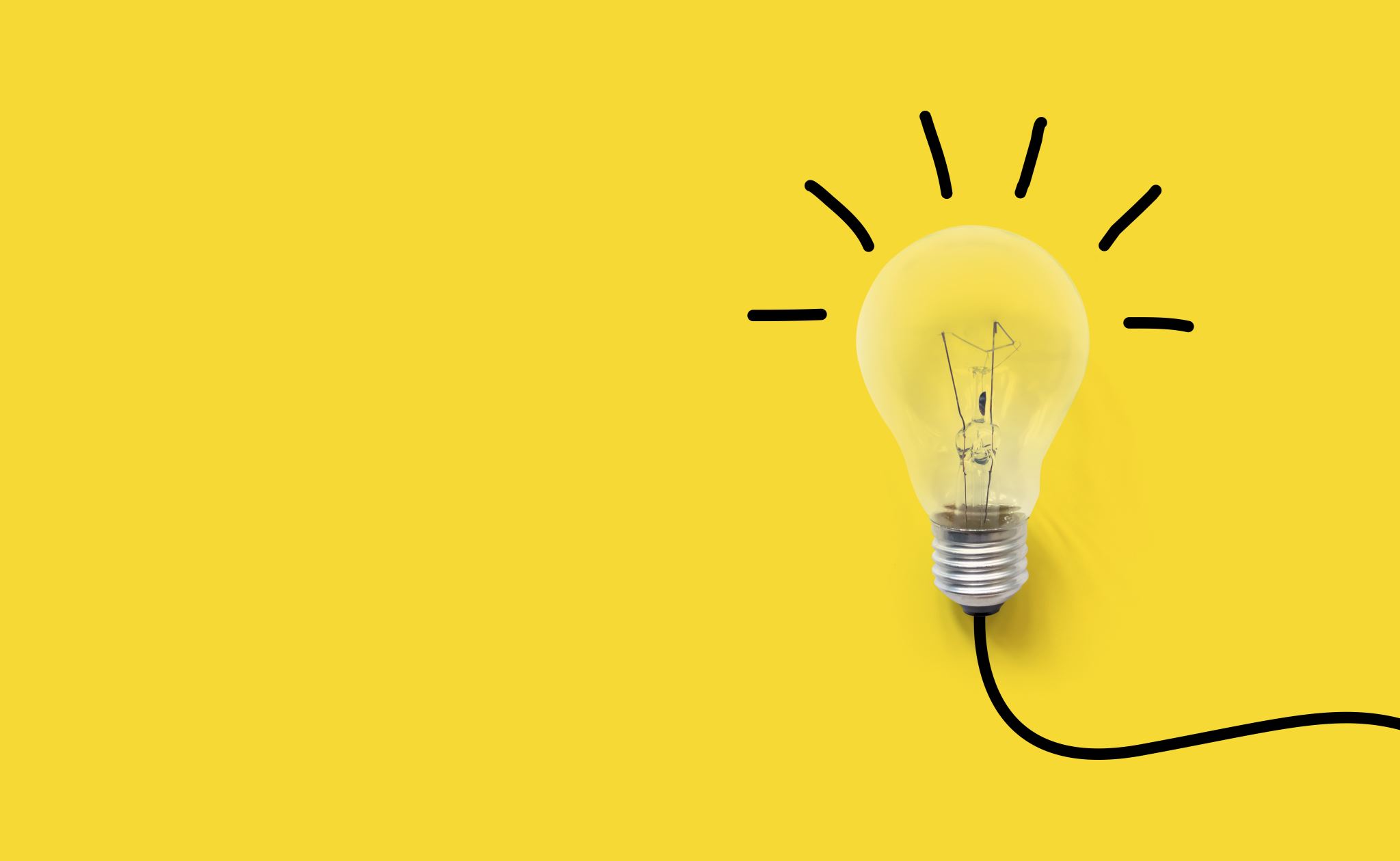 Jak vytvořím misi
O jakou organizaci se jedná a v jakém odvětví působí?
Co je smyslem organizace? (proč existuje?)
Kdo těží z existence organizace? (kdo jsou klienti?)
Co organizace dělá pro ty, kteří mají prospěch z její existence?
Jak to organizace dělá?
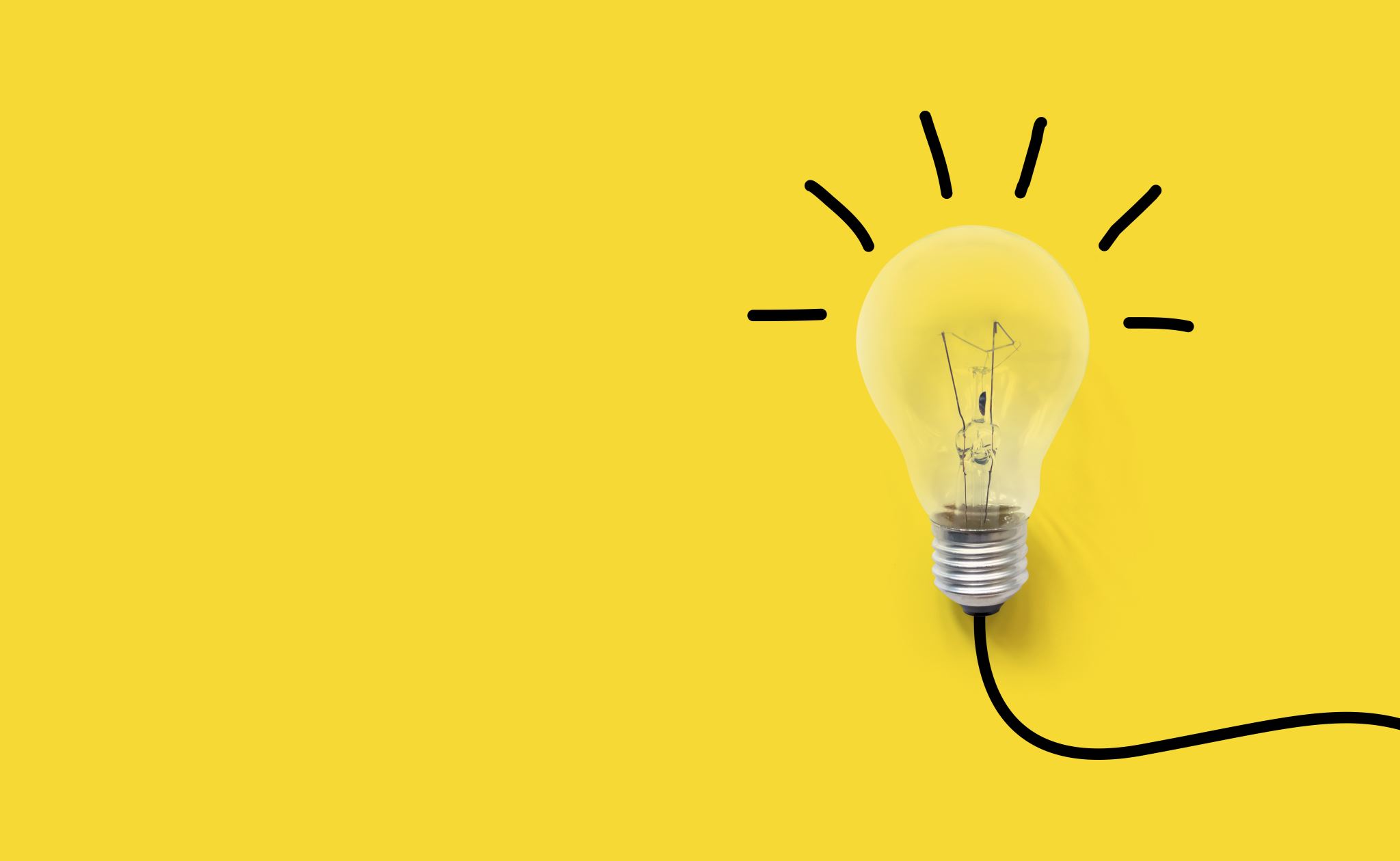 Příklady
AUTO IN, s.r.o. : „Společně s našimi zaměstnanci a vámi jako tým budujeme dlouhodobě prosperující společnost poskytující kvalitní služby, které efektivně a účelně řeší vaše potřeby spojené s mobilitou.Dbáme na to, aby společnost byla silná a stabilní, investujeme do budoucnosti a vzdělání, jsme inovativní, na vrcholu poznání a lídrem v mnoha oborech, přizpůsobujeme se tržnímu prostředí a potřebám zákazníků (AUTO IN,2016)

GOOGLE: „uspořádat informace z celého světa tak, aby byly všeobecně přístupné a užitečné“ (GOOGLE, 2015)
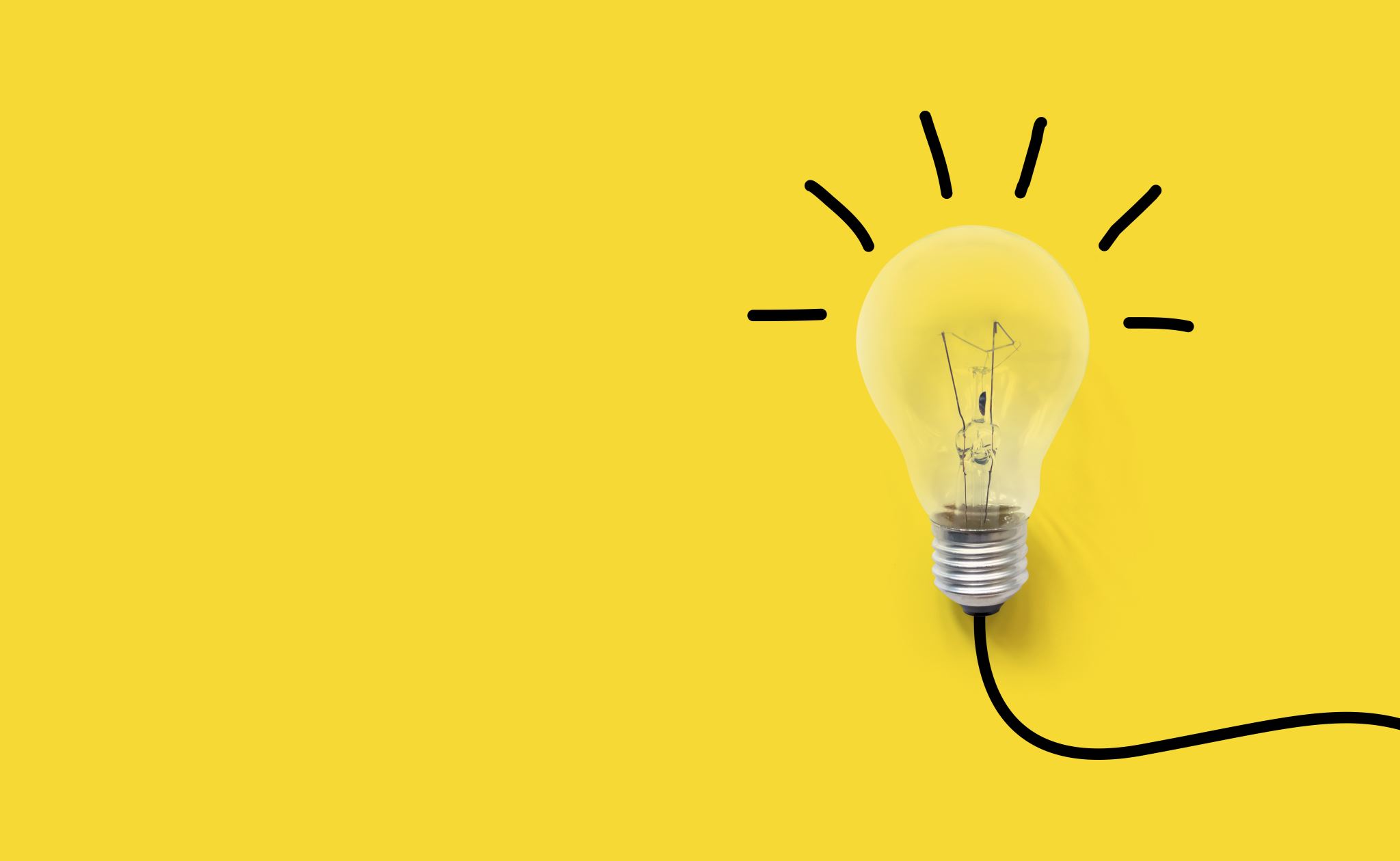 Příklady
Nike:  „Přinést inspiraci a inovaci každému sportovci světa." „Pokud máš tělo, jsi sportovec."
Toyota: „Toyota bude vést rozvoj budoucnosti dopravy, obohacovat životy po celém světě nejbezpečnějšími a nejvíce odpovědnými způsoby dopravy.“
Facebook: „Posláním Facebooku je dát lidem sílu sdílet a udělat svět otevřenější a propojenější.“
Jak vytvořím misi?
O jakou organizaci se jedná a v jakém odvětví působí?
Mission statement examples je webová stránka na níž jsou soustředěny informace týkající se problematiky mise.
Co je smyslem organizace? (proč existuje?)
Smyslem naší existence je poskytovat podnikatelům informace týkající se formulace misí.
Kdo těží z existence organizace? (kdo jsou klienti?)
Kdokoliv kdo hledá informace o tom, jak napsat vyjádření mise – primárně se však jedná o nové či stávající podnikatele.
Jak vytvořím misi?
Co organizace dělá pro ty, kteří mají prospěch z její existence?
Našim zákazníkům poskytujeme zadarmo kvalitní informace, které je seznamují s nástroji, které potřebují pro sepsání efektivního vyjádření mise.
Jak to organizace dělá?
Poskytujeme všechny informace, které potřebují, při zachování intuitivní navigace.
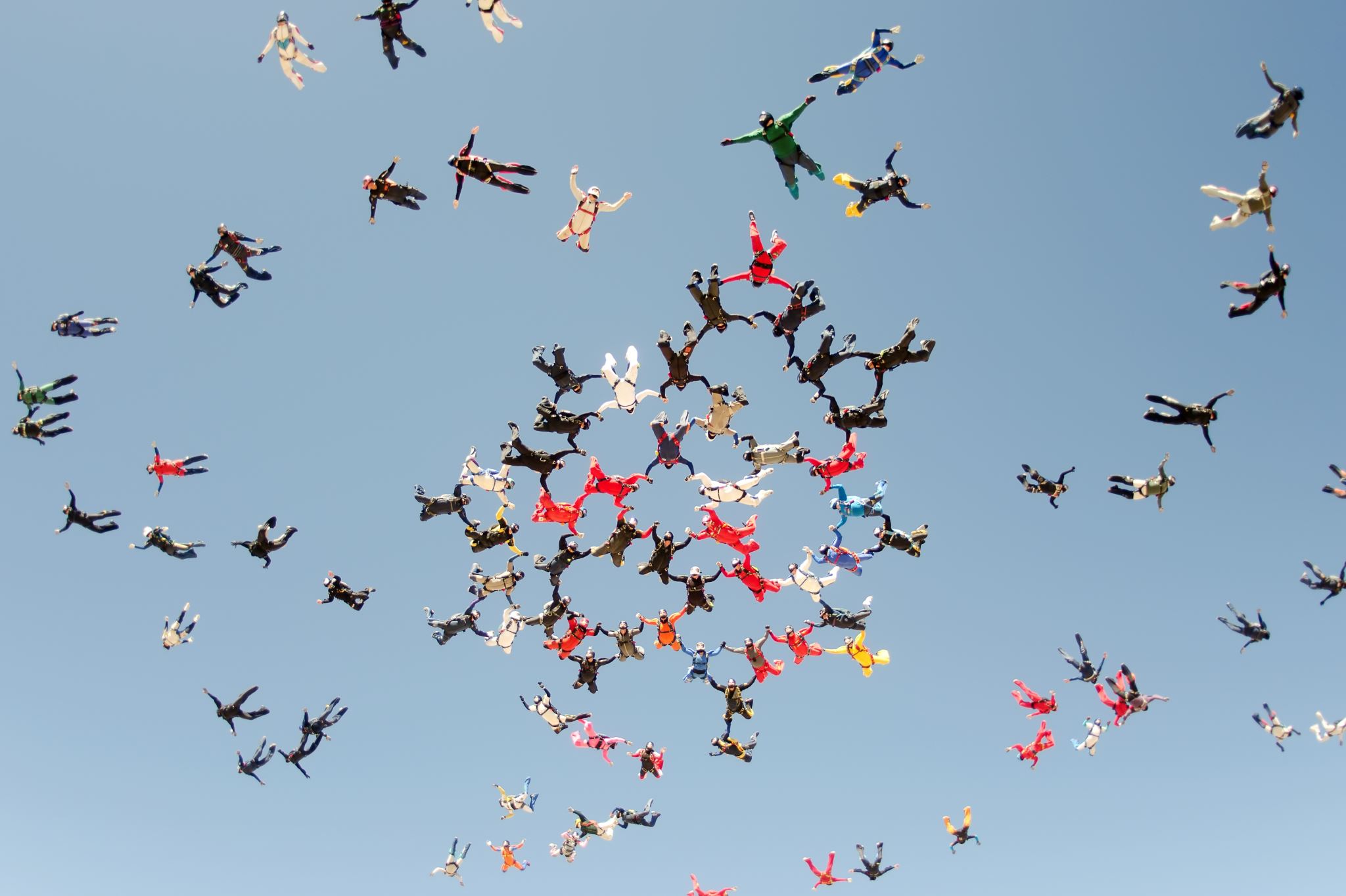 Vyjádření  vize
Je zaměřeno do budoucnosti. Popisuje, jak bude organizace vypadat odteď za 5, 10, 15 let (olsen, 2007) či jakého konečného záměru chce dosáhnout (Henry, 2008). Odpovídá na otázku „Kam organizace směřuje?“
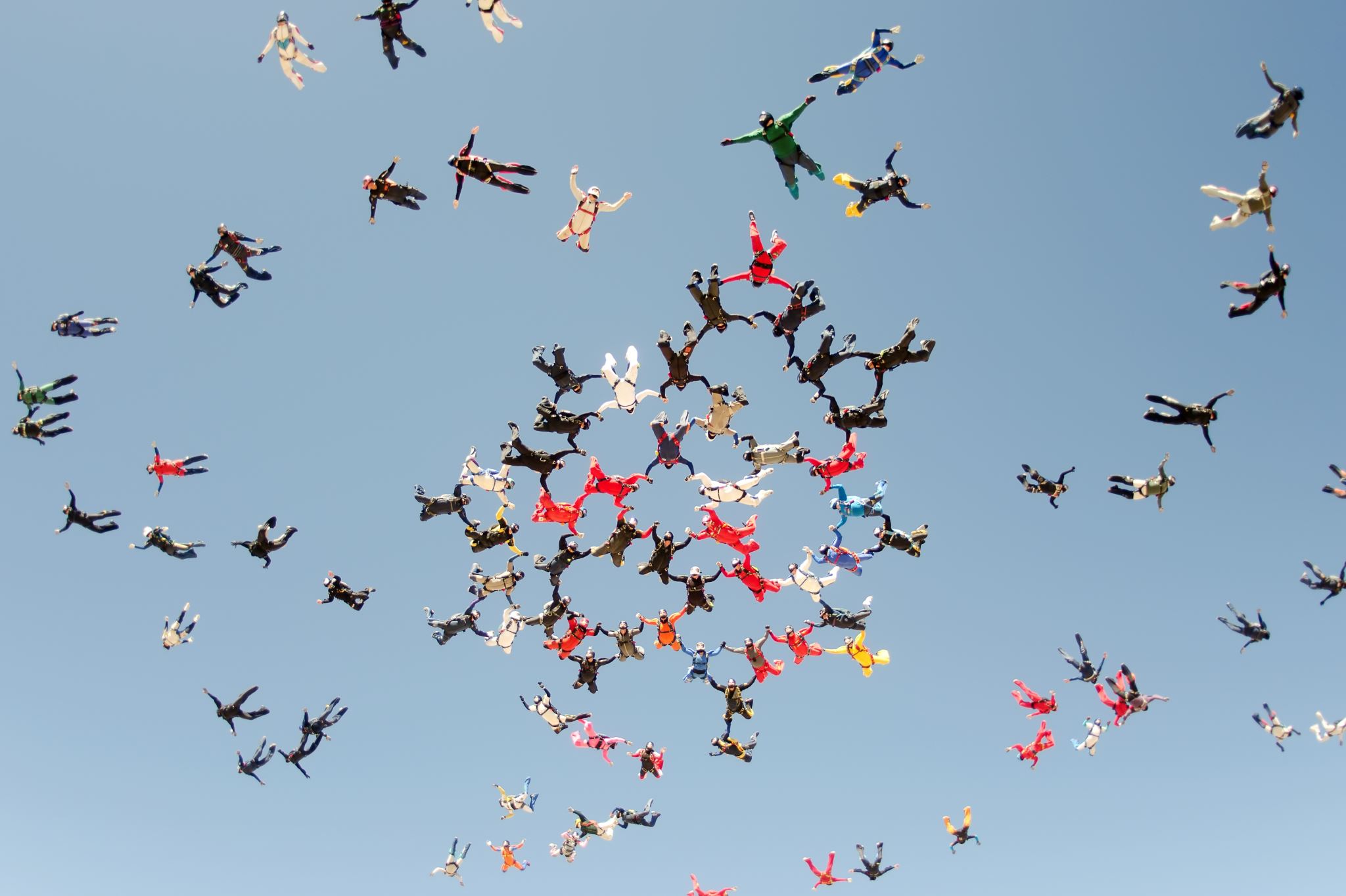 VIZE
AVON: Chceme být společností, která nejlépe rozumí potřebám žen, co se týče produktů, služeb a seberealizace, a globálně je uspokojuje (AVON, 2013)
MATTEL: Vytvářet budoucnost hraní (Mattel, 2013)
DOVE: Představte si svět, kde je krása zdrojem důvěry a ne úzkosti (DOVE, 2013)
AUTO IN, s.r.o.: Jsme a nadále chceme být dynamickou firmou s tradicí profesionálního řešení a kvality služeb.Neustále posilujeme svoji pozici v oblasti prodeje a servisu vozidel tak, aby zákazník u nás získal výhodu (AUTO IN, 2016)
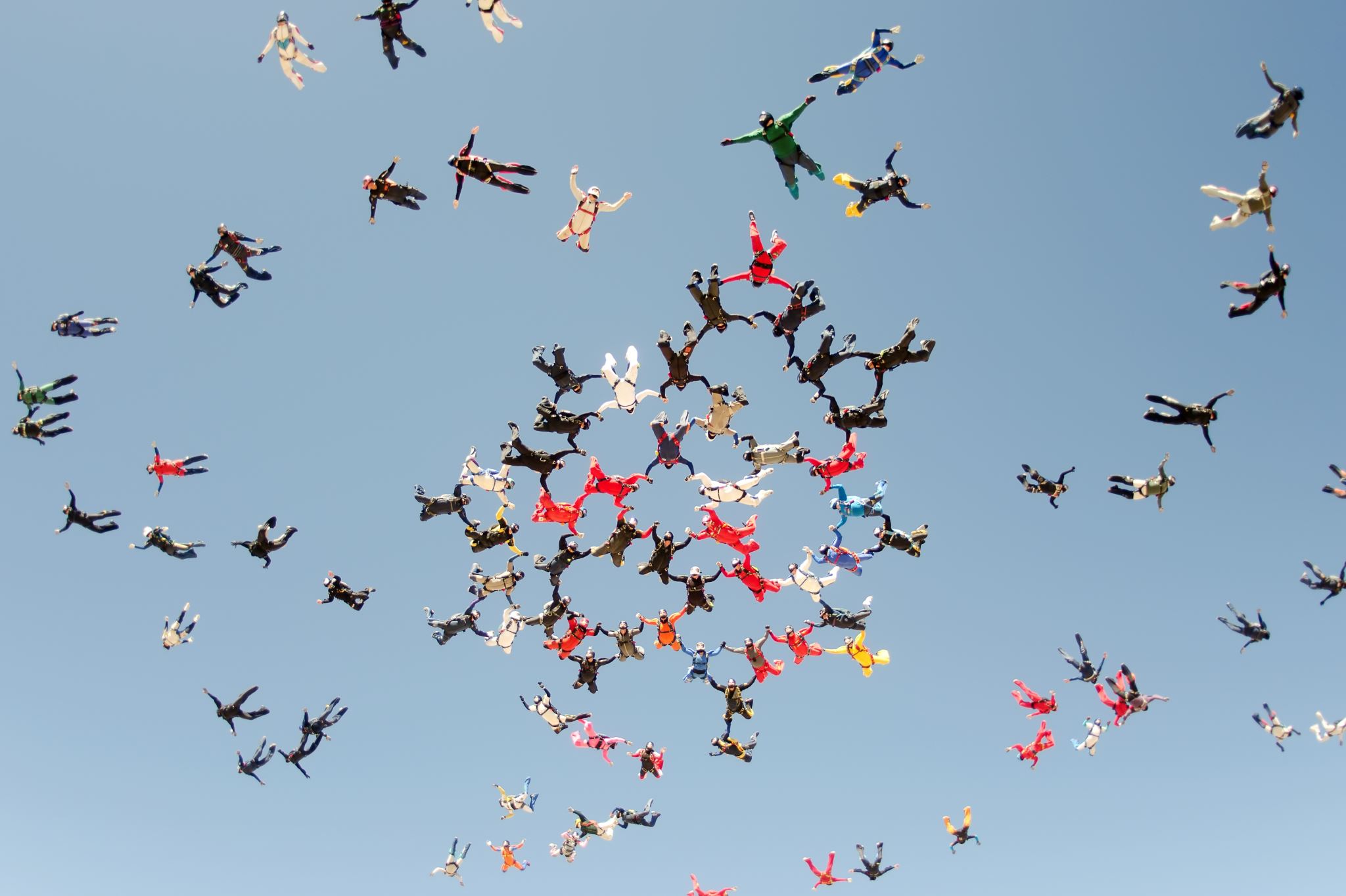 Vize
Jak vytvořím vizi?
Například použitím metody 5 WHY

Zhruba pětkrát si položím otázku „proč“ a jednotlivé odpovědi mě navedou na to, jak zní moje vize. 

Je nutné těchto pět odpovědí zredukovat do smysluplného textu.
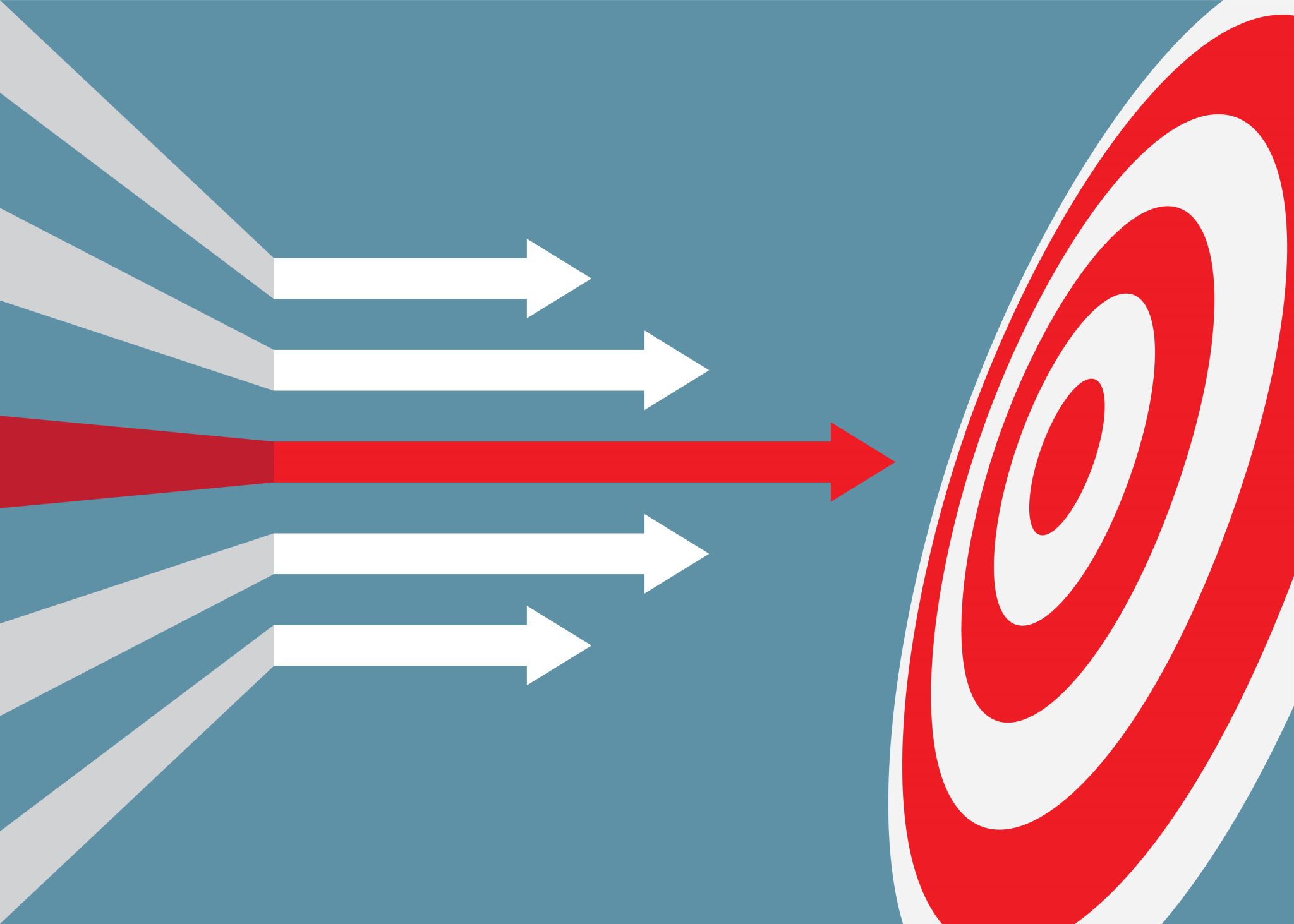 Proč cíle?
„Vím, že polovinu rozpočtu na reklamu vyhazuji z okna. Jenomže nevím, která půlka to je.“			
(Henry Ford)
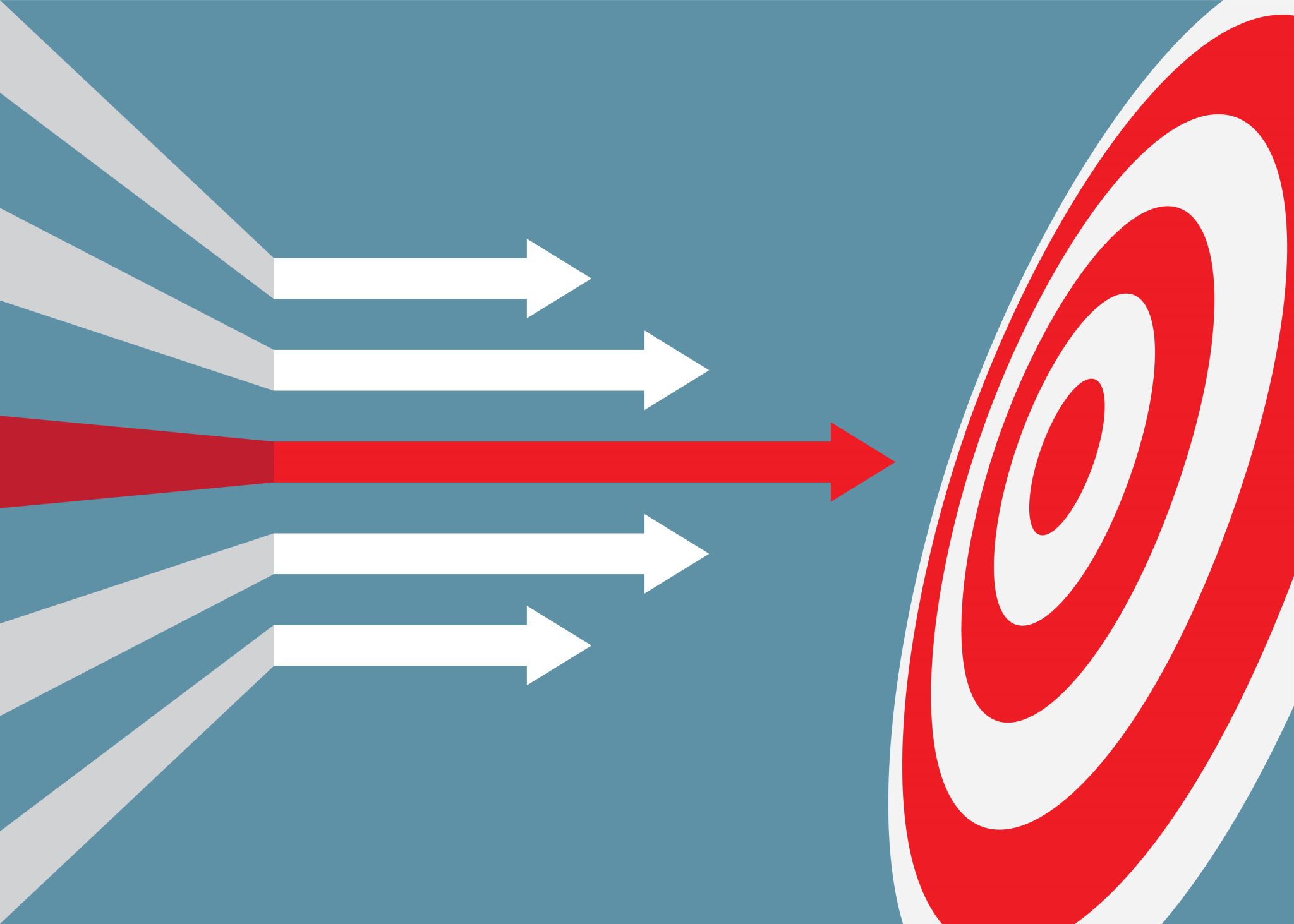 SMART cíle
Specific
Jasný a konkrétní cíl. Pokud bude příliš abstraktní a obecný, nebudete vědět, jak ho dosáhnout a nebude tu motivace pro ostatní. 

Co chci dokázat?
Proč je to důležité?
Kdo další je zapojený?
S jakými zdroji mohu pracovat?
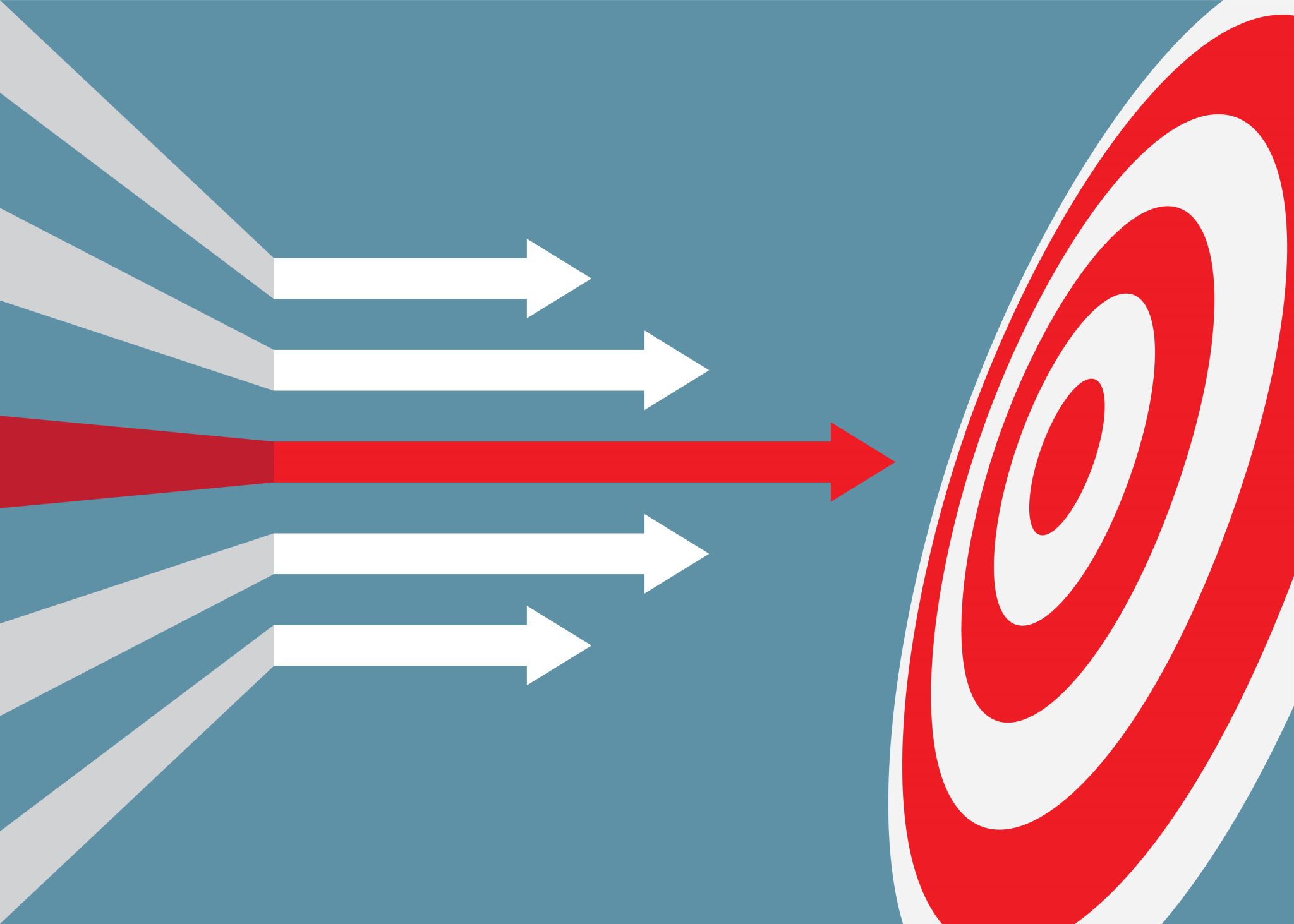 Measurable
Díky měřitelným cílům budete mít přehled o postupu vpřed, což vám pomůže lépe se soustředit a svědomitě dodržovat stanovené termíny. 

Jak dlouho mi to bude trvat/jak dlouho to má trvat?
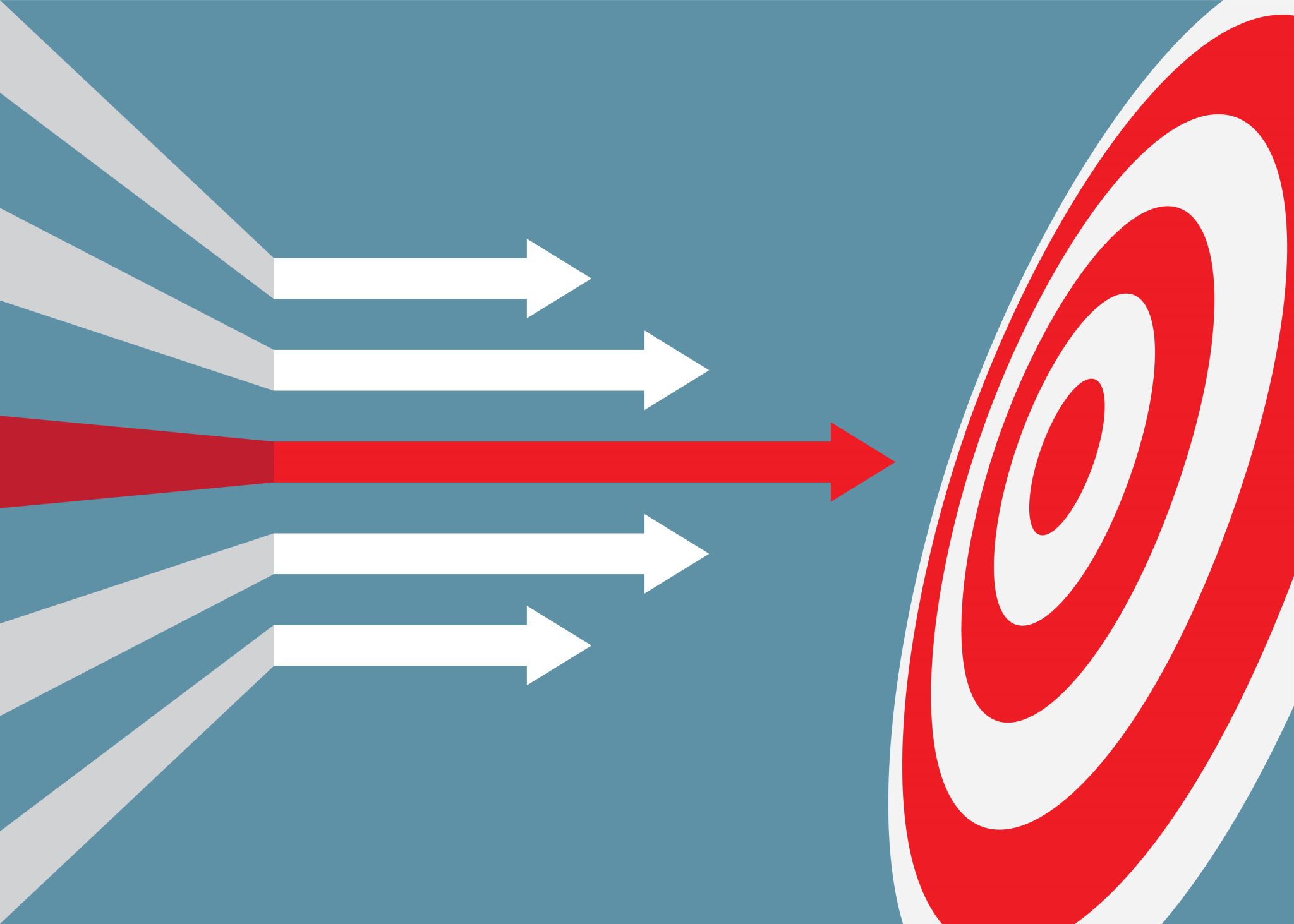 Achievable/akceptable 
Cíl by měl být v každém případě realistický/akceptovaný. Je jenom dobře, pokud si stanovíte ambiciózní cíl, který otestuje vaše dovednosti a znalosti, ale zároveň musí být dosažitelný. Odpovězte si na následující otázky:
Jak mohu tohoto cíle dosáhnout?
Je tento cíl dosažitelný s ohledem na mou časovou zaneprázdněnost?
Je tento cíl realistický s ohledem na mé finanční možnosti?
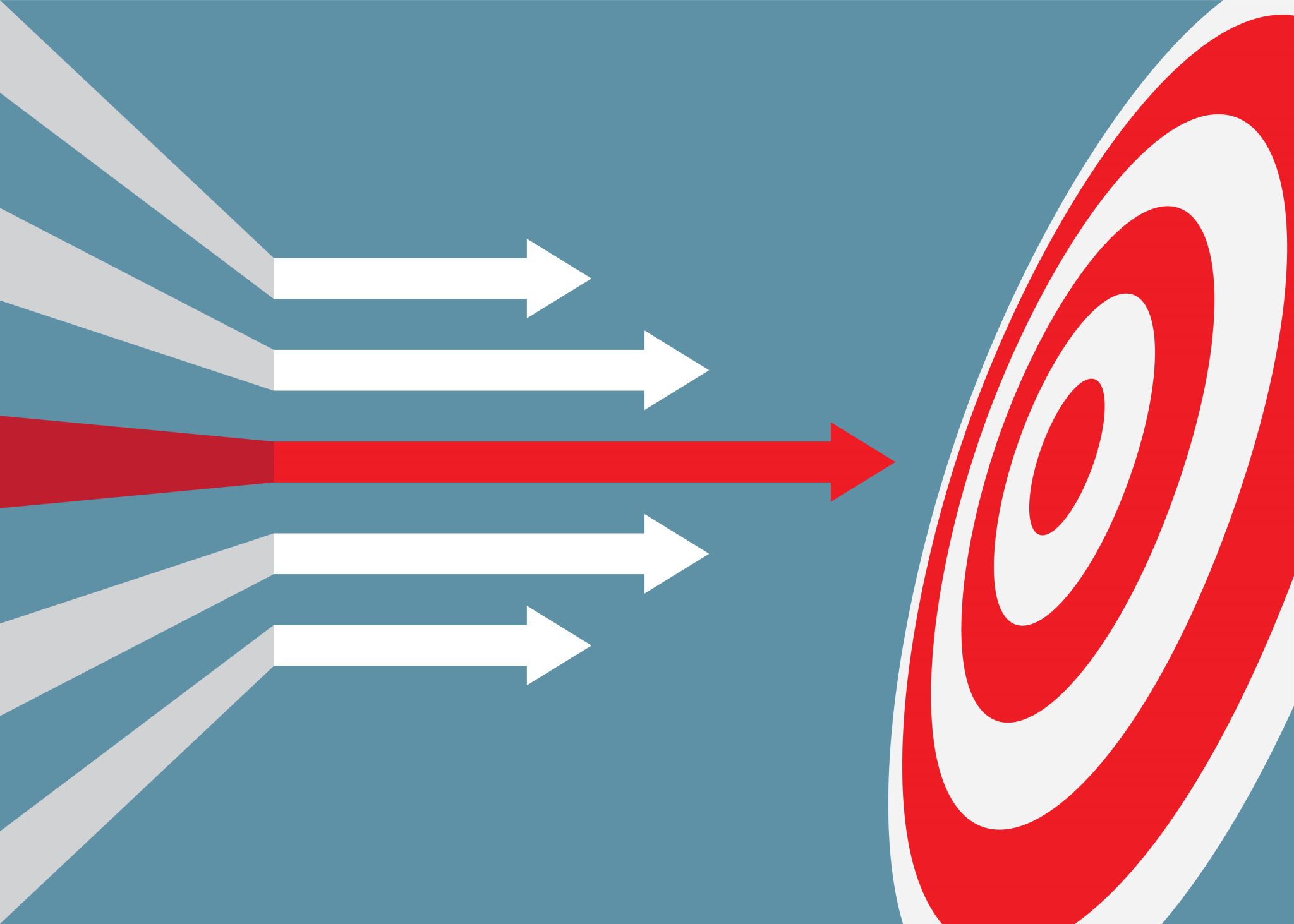 Relevant
Ujistěte se, že je pro vás stanovený cíl také relevantní a je opravdu důležité jej dosáhnout. Zda je váš cíl relevantní poznáte jednoduše. Stačí, když odpovíte „ano“ na každou z následujících otázek:
Myslíte si, že stanovený cíl stojí za vynaloženou energii?
Je na to vhodná doba?
Je to v souladu s tím, co chci dělat?
Jsem já ta správná osoba?
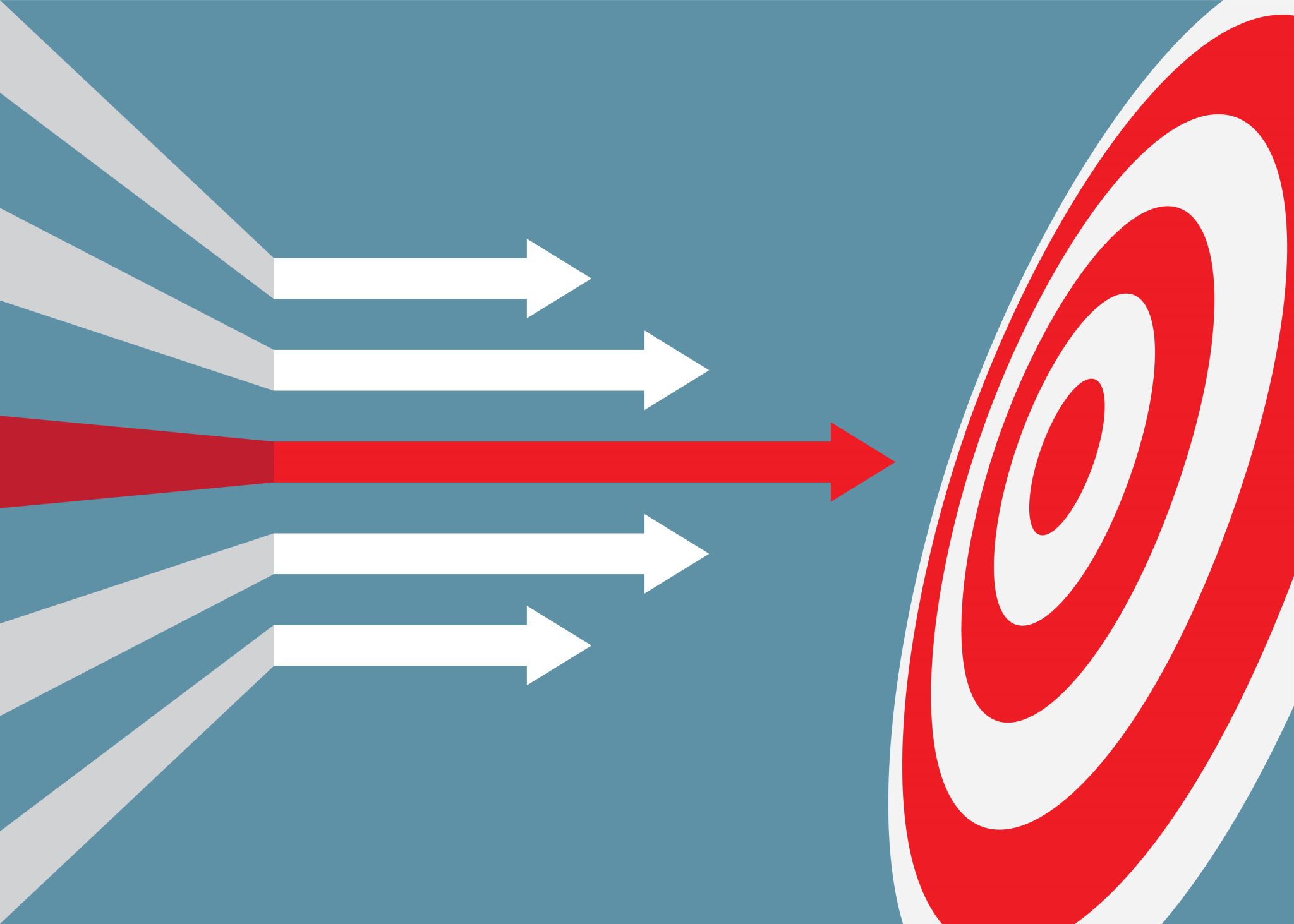 Timely
Každý cíl by měl mít i časově ohraničený úsek plnění, abyste si zjednodušili jeho následnou kontrolu.

Jak to bude za rok? - strategický
Jak to bude za šest měsíců? - taktický
Co se musí udělat dnes? - operativní
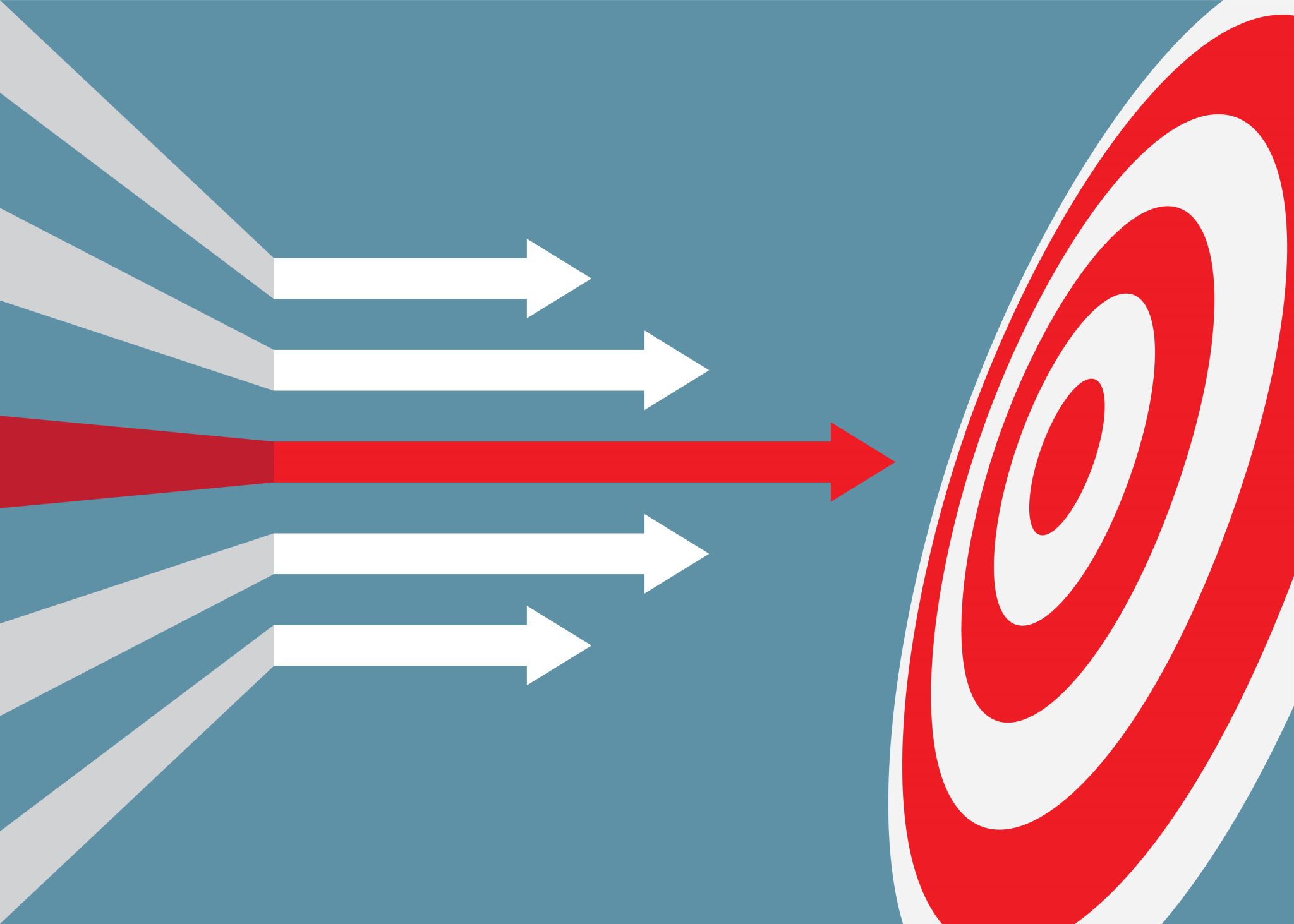 Příklad
V následujícím kvartále získáme alespoň 15 klientů, kteří chtějí postavit pasivní dům a pomůžeme jim získat dotaci z programu Nová zelená úsporám tak, že pro ně zpracujeme opti
malizační výpočet a energetický posudek.

On the first Friday of every month, solicit updates and new material from our department's managers for the web page; publish this new material no later than the following Friday. Each time new material is published, review our department's web page for material that is out of date, and delete or archive that material.
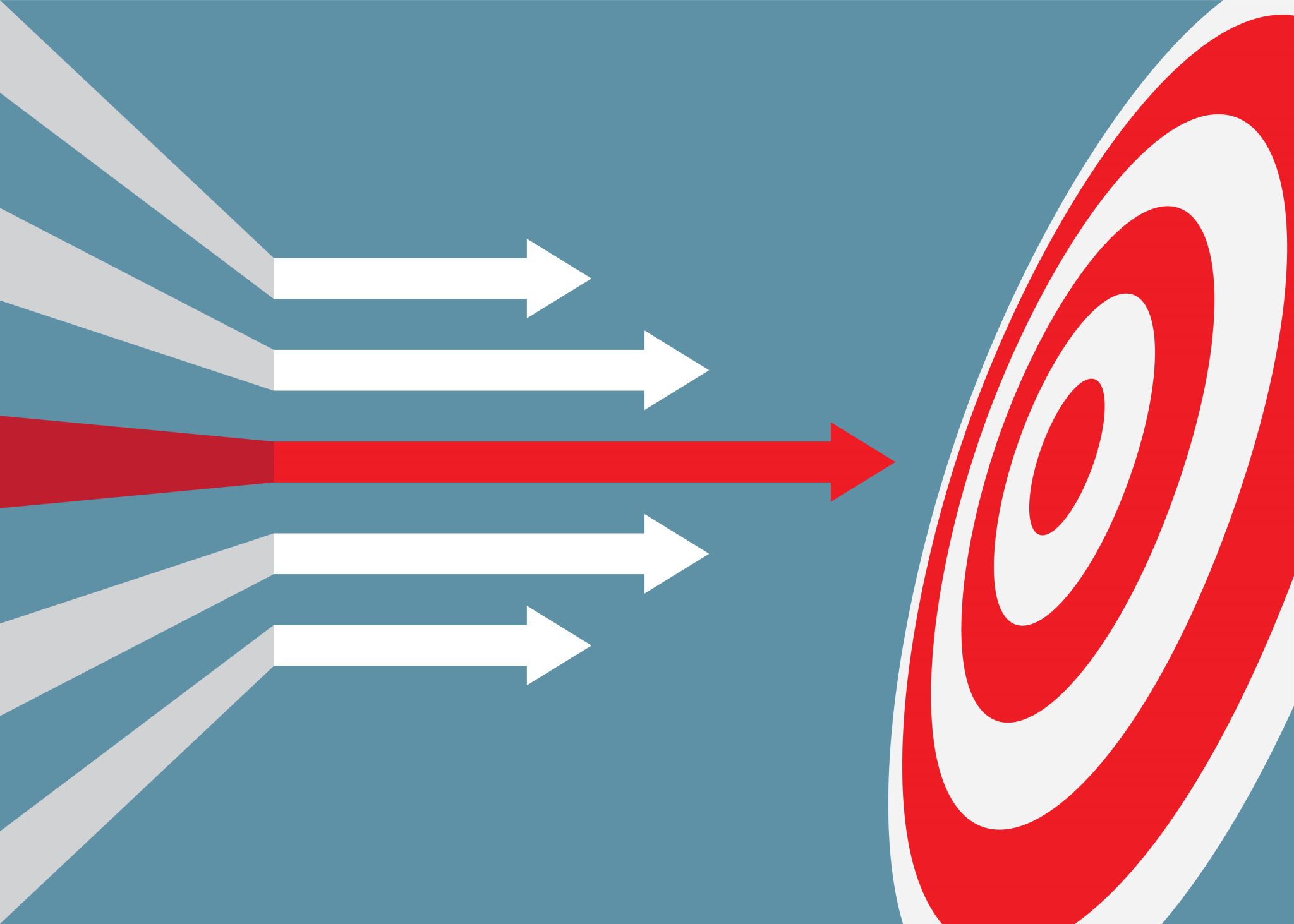 Proč jsou výše uvedené cíle SMART?
je stanoveno kdy (time-bounded),
je stanoven konkrétní počet (specific),
cíl je relevantní (zde se např. jihočeská firma INKAPO specializuje na energetické výpočty pro pasivní domy),
15 klientů je pro kvartál ambiciózní, ale dosažitelný cíl (achieveable),
cíl jde měřit.